Урок по теме «Координатная плоскость»
(6 класс)
Учитель Жук Е.А.
10
9
8
7
6
5
4
3
2
1
0
- 1
- 2
- 3
- 4
А
- 5
- 6
-10-9 -8 -7-6 -5-4 -3 -2 -1  0  1 2  3  4  5  6  7  8  9 10 11
- 7
Прямую, на которой выбраны:
начало отсчёта;
положительное направление;
единичный отрезок;
называют координатной прямой
Положение точки  на координатной прямой определяется
одним числом - её координатой.  А(5)
Для определения положения точки на плоскости одного числа недостаточно
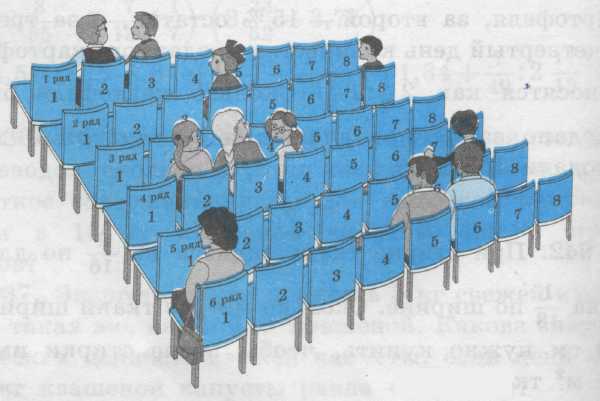 Значит положение точки на плоскости
 определяется двумя координатами
y
4
3
2
1
-4
-3
-2
-1
0
1
2
3
4
x
-1
-2
-3
-4
Проведём  горизонтальную 
координатную прямую,
назовём её ось абсцисс и
Обозначим буквой  x.
Через   0  на оси  x
проведём  вертикальную
координатную прямую,
назовём её ось ординат и
Обозначим буквой  y.
Эти прямые называют
координатными осями.
О – начало координат.
Координатные оси x и y 
определяют на плоскости 
систему координат.
Плоскость, на которой задана система  координат, 
называется  координатной  плоскостью.
y
4
3
2
1
-4
-3
-2
-1
0
1
2
3
4
-1
-2
-3
-4
На координатной плоскости
выберем точку А. Через неё
перпендикулярно координатным
осям проведём прямые, которые
пересекут оси в точках А1 и А2
А2
А
А1  - абсцисса точки А
А2  - ордината точки А
А1
Запись А(3;4)
!!! Запомнить: первой записывается абсцисса точки,
а второй ордината.
Чтение: точка А с абсциссой 3 и ординатой 4
                                 или 
               точка А с координатами 3 и 4.
y
N
4
3
2
1
C
x
-4
-3
-2
-1
0
1
3
4
2
-1
-2
-3
-4
Если точка лежит 
на оси x,
То её ордината 
равна нулю
                 C(-2;0)
Если точка лежит 
на оси y,
То её абсцисса 
равна нулю
                 N(0;4)
y
4
A
M
3
2
P
E
1
D
S
T
-4
-3
-2
-1
0
1
2
3
4
O
-1
x
-2
B
-3
N
K
-4
C
Проверка 
результатов

A(2;4)
  B(-2;-1)
C(0;-4)
D(3;1)
E(0;2)
  K(-1;-3)
 M(-2;4)
 N(4;-3)
O(0;0)
  P(- 4;2)
S(-3;0)
T(1;0)
Определите координаты точек
y
4
3
2
1
x
-4
-3
-2
-1
0
1
3
4
2
-1
В1
-2
-3
-4
В2
Построим точку В(4;-3)
1. Найдём на оси Х точку В1 с        координатой 4 и проведём через неё прямую, перпендикулярную оси Х.
2. Найдём на оси У точку В2 с координатой - 3 и проведём через неё прямую, перпендикулярную оси У.
В
3. В – точка пересечения построенных перпендикуляров
y
4
3
2
1
x
-4
-3
-2
-1
0
1
3
4
2
-1
В(4;-3)
-2
-3
-4
Можно иначе:
4 единицы вправо по оси Х, 
затем 3 единицы вниз.
y
4
3
В
С
2
1
D
x
-4
-3
-2
-1
0
1
3
4
2
-1
E
-2
F
-3
-4
А
Задание: Построить точки         А(-2;-4)         В(-2;3)         С(4;3)         D(3;1)         Е(4;-1)         F(-2;-1)Построить ломанную АВСDЕF
y
4
A
3
2
B
N
C
M
1
D
L
-4
-3
-2
-1
0
1
2
3
4
F
-1
E
K
-2
-3
-4
Этот знак в школе Пифагора считался символом дружбы, он был чем-то вроде талисмана, которым одаривали друзей, тайным знаком, по которому Пифагорейцы узнавали друг друга. В средние века он предохранял от нечистой силы, что, впрочем, не мешало называть его «лапой ведьмы».
А(0;3),   В(-0,5; 1),   С(-3;1),   D(-1;0),   Е(-2;-2), F(0;-1),   К(2;-2),    L(1;0),   М(3;1),   N(0,5;1)
АВСDЕFКLМNА
«Всё есть число», «числа правят миром», - искренне верил Пифагор. Пифагорейцы обожествляли числа и геометрические фигуры, а их богатая фантазия наделяла их невероятными свойствами.Число 1 означает огонь,2 – землю,3 – воду,4 – воздух,А мы с вами попробуем построить символ разума
y
4
3
2
А
В
1
-4
-3
-2
-1
0
1
2
3
4
-1
-2
-3
D
Е
-4
С
Символ разума
А(1;2)          В(3;2)          С(2;-3)          D(1,5;-1)          Е(3;-1)
АВС,    DE
y
4
3
2
1
-4
-3
-2
-1
0
1
2
3
4
-1
-2
-3
-4
Задача.С помощью трёх точек, соединённых между собой отрезками, нарисуйте на координатной плоскости число 5.
Запишите координаты построенных точек.
Число 5 
        – символ любви
Домашнее задание:      п.8.5    №8.68                  №8.69                  №8.72(1)
Подведём итог урока.
За что ты можешь себя 
                                   похвалить?
Что тебе удалось на уроке?
Над чем ещё нужно 
                                поработать?
Зачем нужен был этот урок?
             Спасибо за урок.